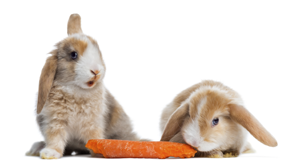 Gebit
Konijn en cavia
Differentiaal diagnoses
Gebitsproblemen veelvoorkomend bij konijn en cavia
Bijbehorende symptomen zijn veelvoorkomend en worden ook gezien bij andere aandoeningen
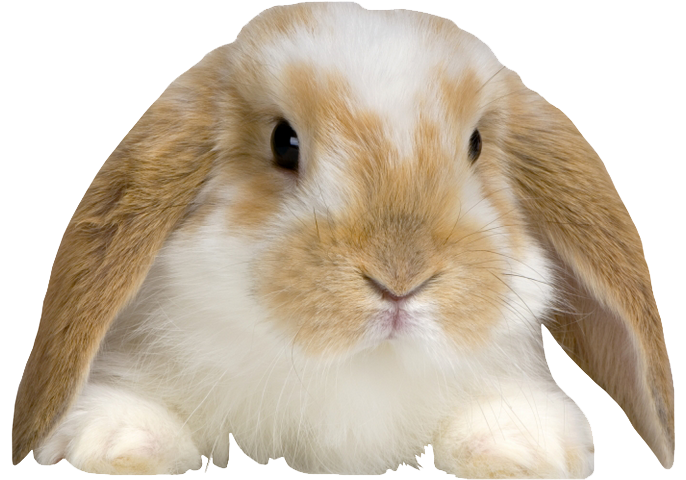 Differentiaal diagnoses
Stel: je hebt te maken met een konijn dat
niet eet (anorexie)
last heeft van opgehoopte keutels rond de anus
zichtbaar een gebitsprobleem heeft
Wat zijn dan de belangrijkste oorzaken van ieder van deze symptomen? 
(de zogenaamde differentiaal diagnose of ddx)
Ddx Anorexie
1. Afwijkingen aan het gebit
2. Verminderde beweeglijkheid van het maagdarmkanaal
3. Uitgezette maag (tympanie)
Ddx Opgehoopte keutels rond anus
Normale ontlasting:




Abnormale ontlasting: keutels rond anus (plakkerige poep):
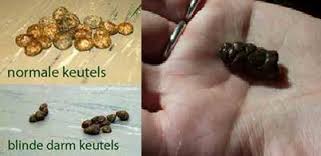 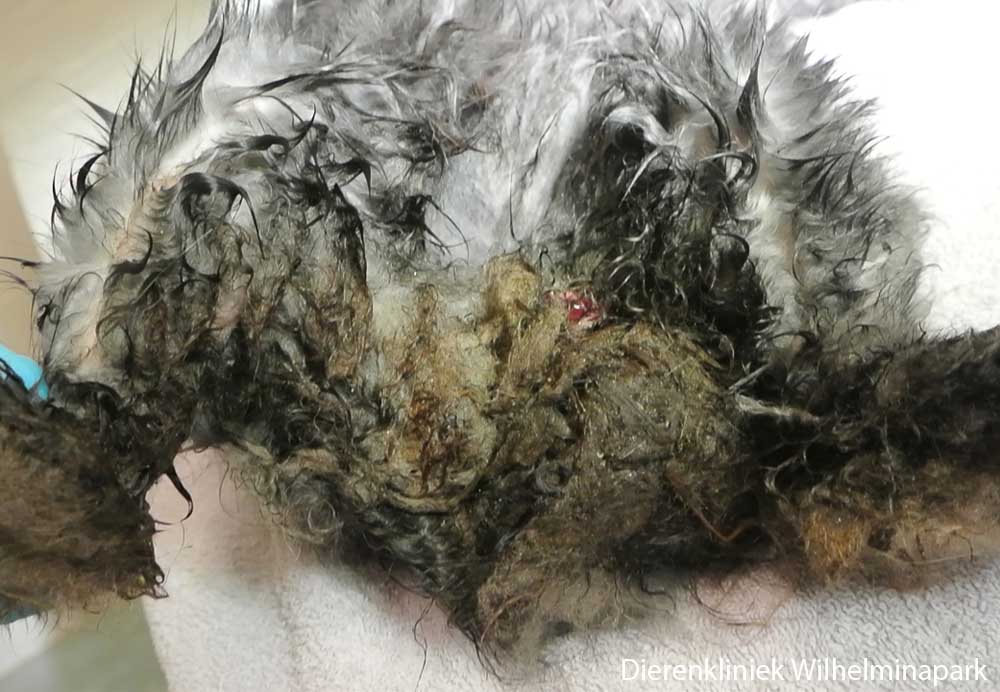 Ddx Opgehoopte keutels rond anus
1. Afwijkingen aan het gebit
2. Spondylitis
3. Obesitas
4. Voeding met weinig vezels
5. Andere pijnlijke aandoeningen
Ddx Malocclusie
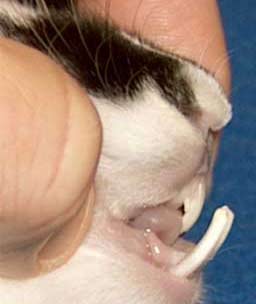 Types malocclusie konijn:

Olifantstanden

Haken op de kiezen
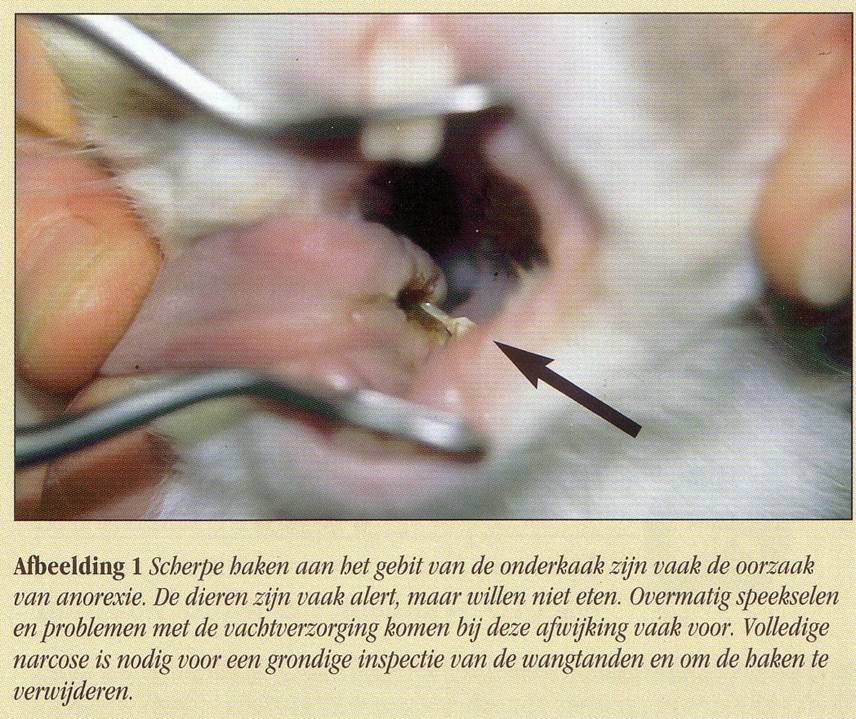 Ddx Malocclusie
1. Congenitaal (erfelijk) (jong dier!)
Snijtanden 
o.a. Hollandse dwerg (behandeling: extractie)
Kiezen
zeldzaam bij lange smalle kop (behandeling: vijlen/raspen)

2. Verworven (ouder dier!)
Onvoldoende ruwvoer!
Fracturen van elementen of kaak
Calcium en Vit. D gebrek
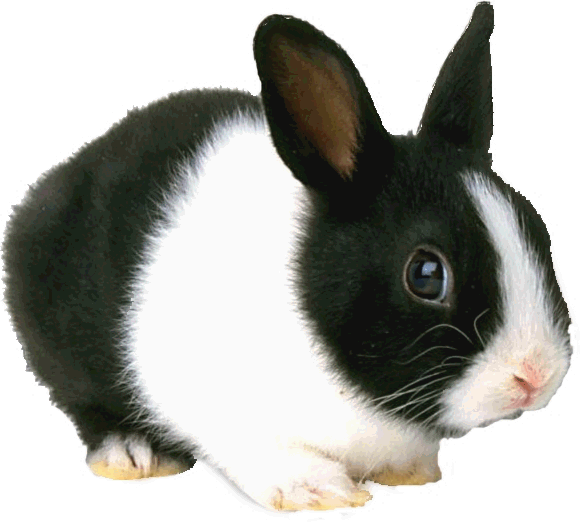 Gebit konijn
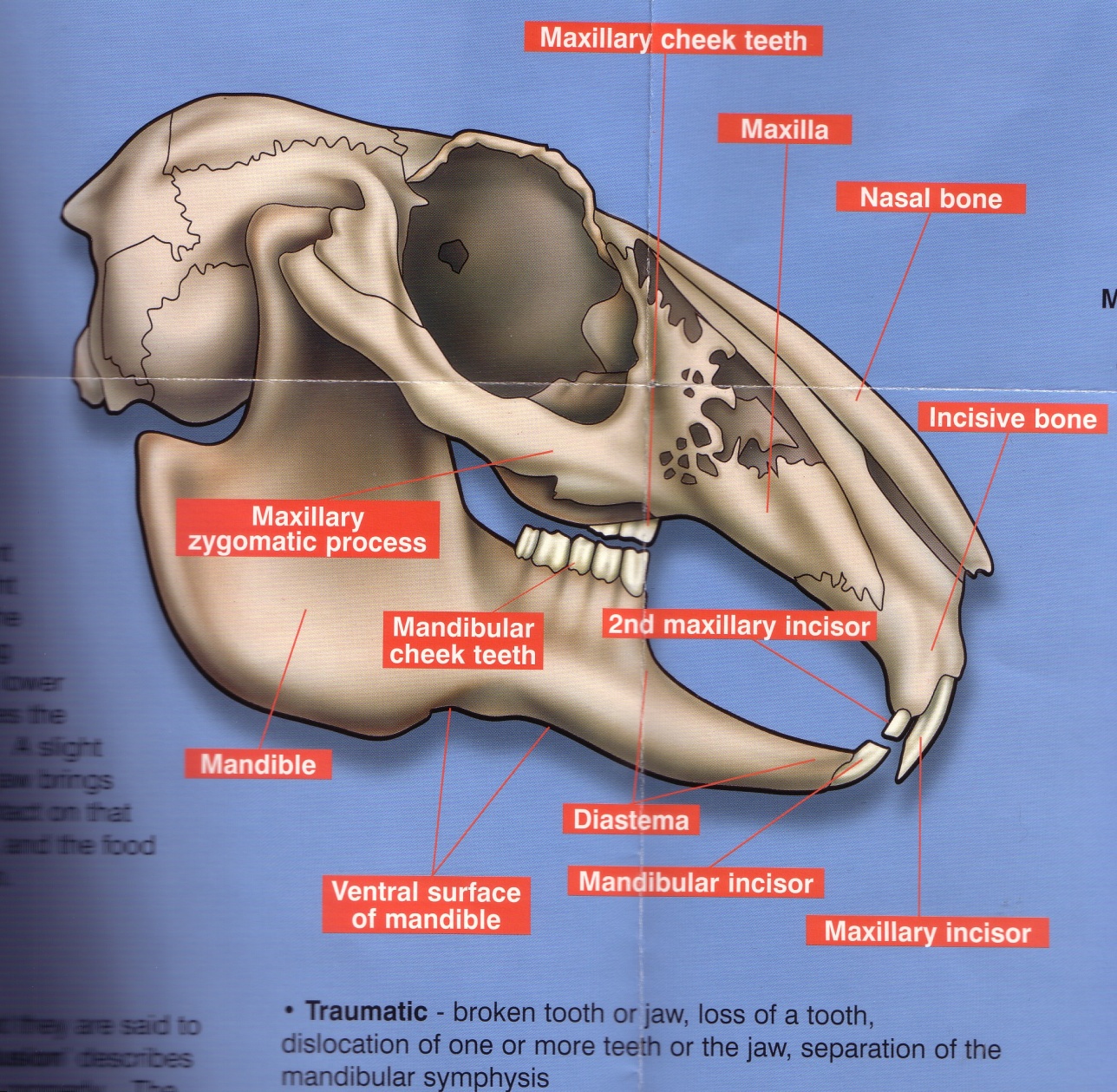 Tandformule konijn:


    2I    0C   3P   3M        2  –  :   –  :  –  :  –   = 28 elementen    1I    0C   2P   3M
Gebit konijn
Denk aan de stifttandjes (= I2’s in de bovenkaak)
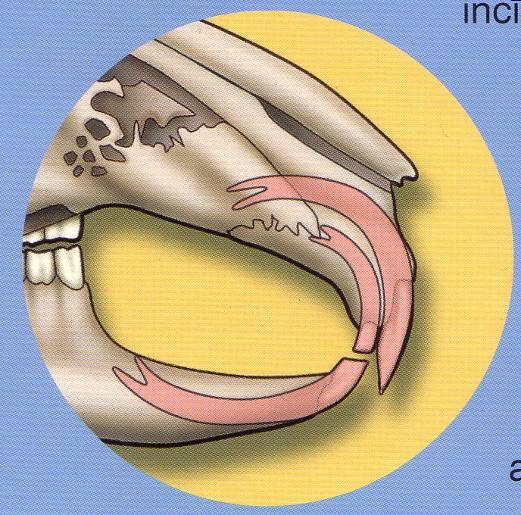 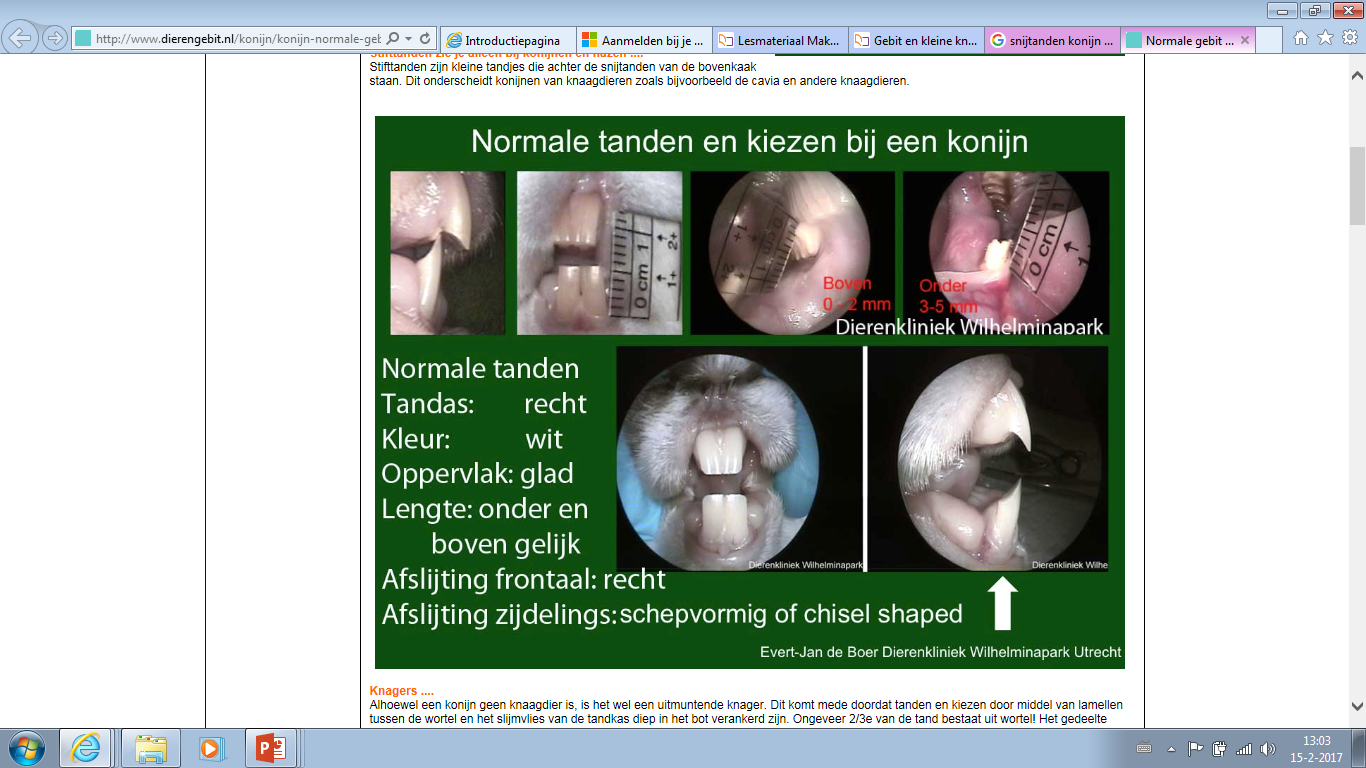 Gebit konijn
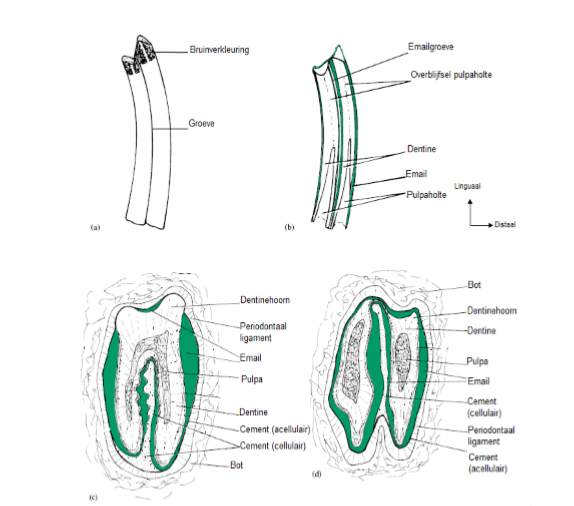 Snijtanden
		Lengtedoorsnede:





		Dwarsdoorsnedes:
Functie tanden en kiezen konijn
Snijtanden (I1) = kleine stukjes voedsel afsnijden
Stifttanden (I2) = helpen van de snijtanden om snijtanden onderkaak af te slijten 
Kiezen = fijnmalen van hard en stug voedsel (vezels in ruwvoer)
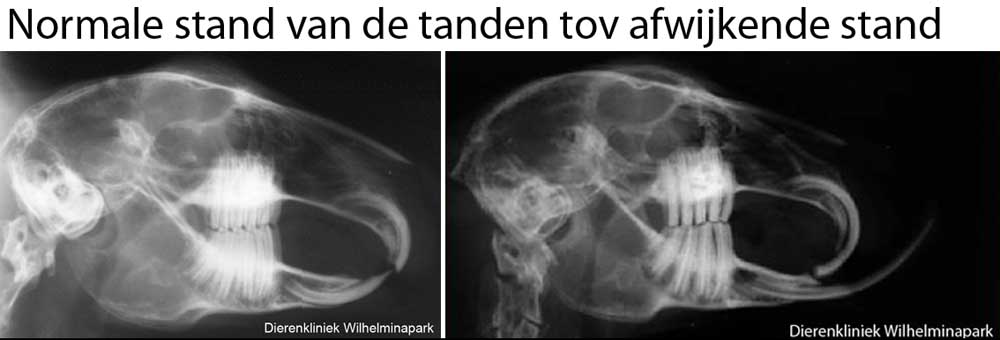 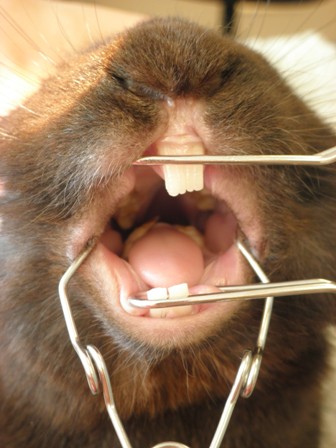 Gebit konijn
Kiezen 
	Dwarsdoorsnede
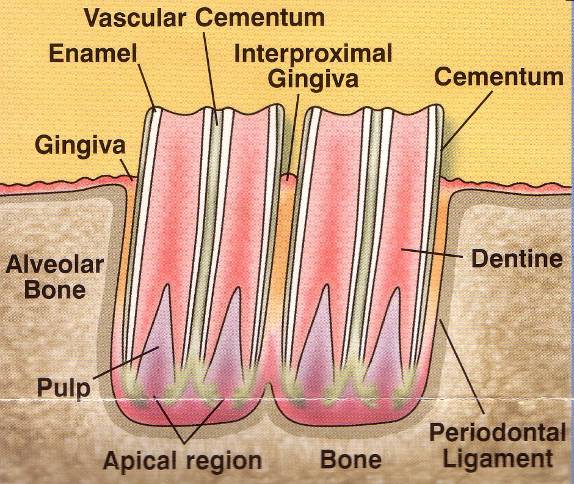 Gebit konijn
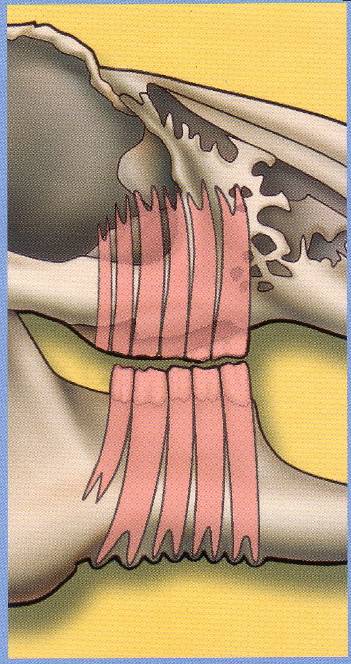 Malocclusies konijn
1. Olifantstanden (doorgegroeide snijtanden)
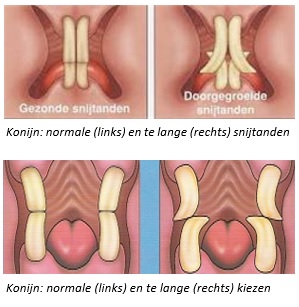 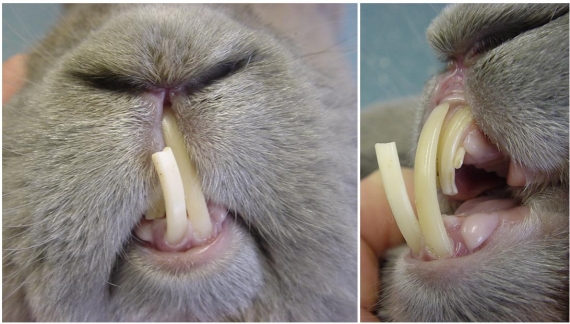 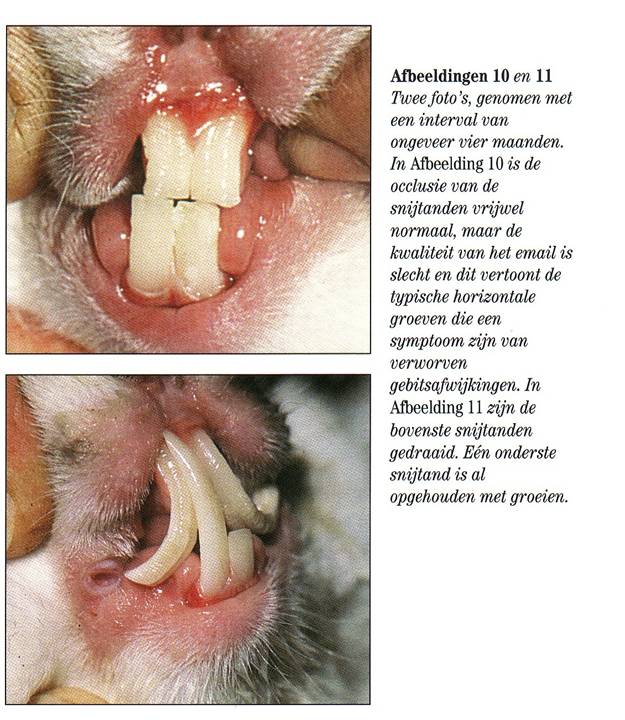 Malocclusies konijn
1. Olifantstanden
		
		Boven: foto na afslijpen
		Onder: vier maanden later
[Speaker Notes: Horizontale groeven (na afslijpen nog te zien) is typerend]
Malocclusies konijn
1. Olifantstanden

Foto: 
Dwerghangoor van 4 maanden oud
Congenitale malocclusie: bovenkaak is te kort 
Chirurgische extractie is beste behandeling
Alternatief: levenslang iedere 4-6 weken afslijpen (stress, kosten)
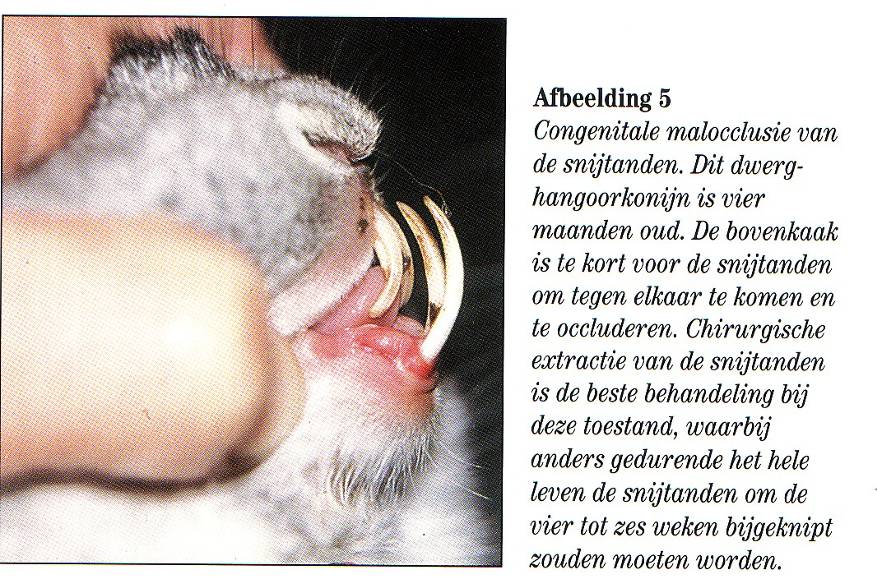 Malocclusies konijn
1. Olifantstanden

Foto: 
Chirurgische extractie is beste behandeling
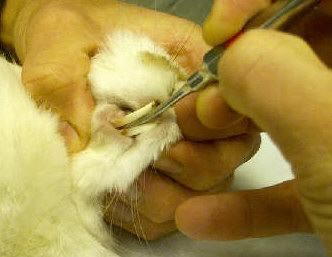 Malocclusies konijn
2. Haken/punten op de kiezen
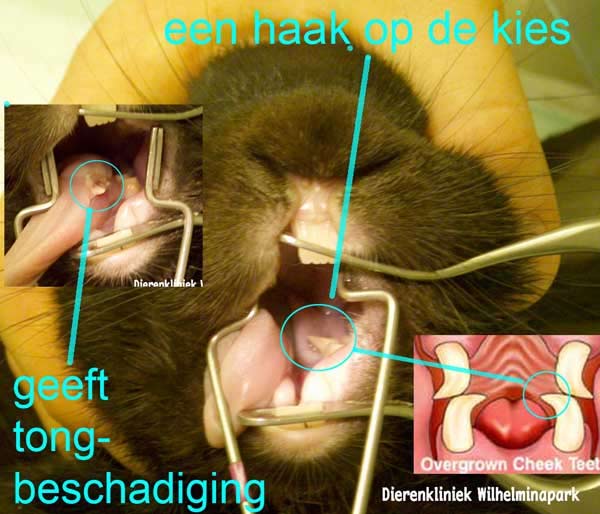 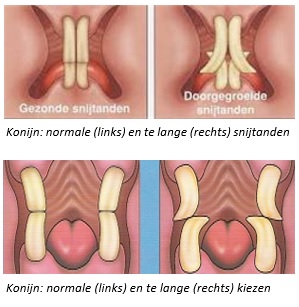 Malocclusies konijn
2. Haken/punten op de kiezen
M.b.v. otoscoop goed te inspecteren
Evt. combi met wangspreider en 
(onder narcose!) beksperder
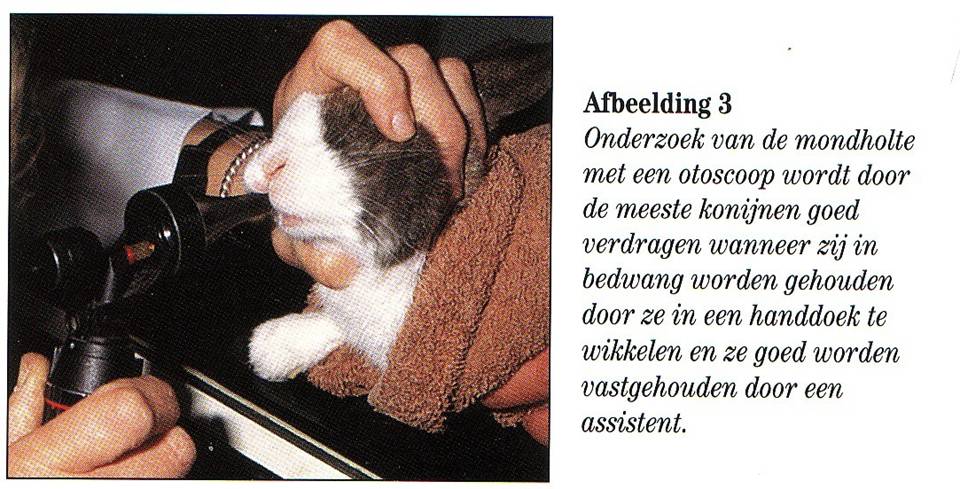 Malocclusies konijn
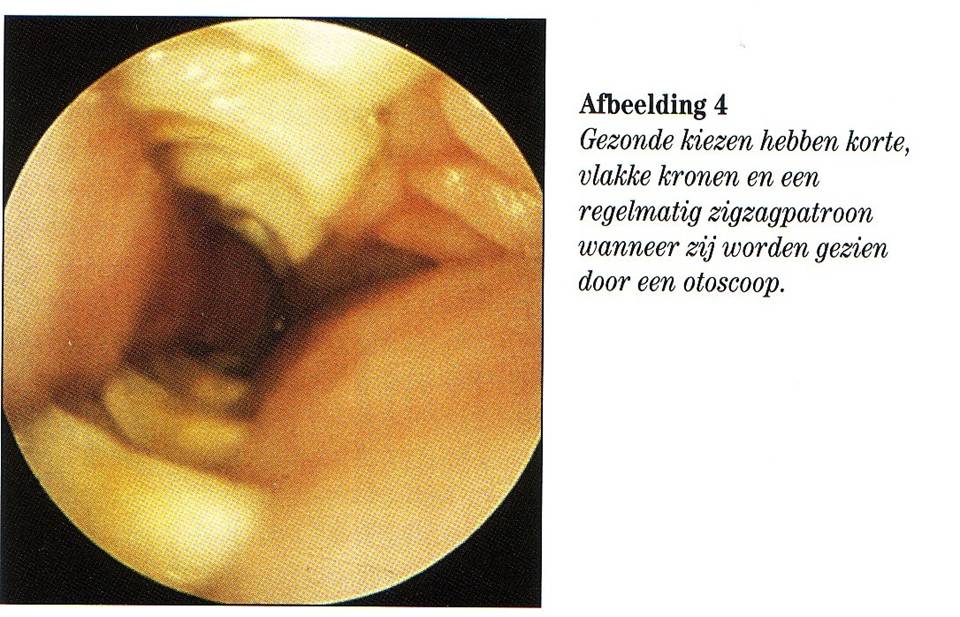 2. Haken/punten op de kiezen
M.b.v. otoscoop goed te inspecteren:
Korte vlakke kronen in
Regelmatig zigzagpatroon
Malocclusies konijn
2. Haken/punten op de kiezen
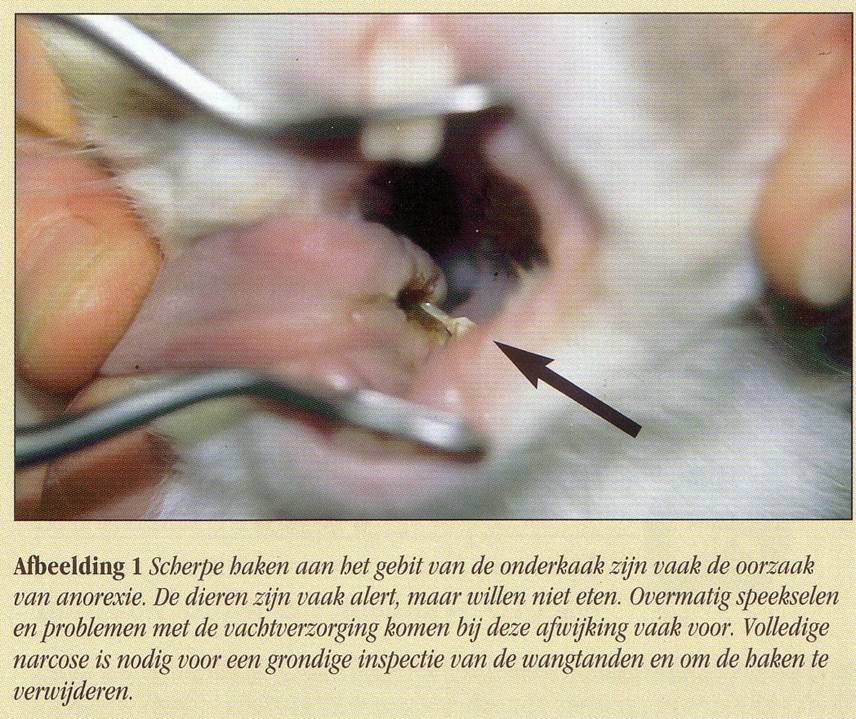